عنوان مقاله: دانش بومی استفاده از بلوط در شهرستان ممسنی
نویسندگان: مصطفی ازکیا، جلال يوسفي
منبع: مجله نامه انسان شناسی سال 3 شماره 6 سال  1383 صص 15-37
چکیده
علی رغم نیاز روزافزون جوامع روستایی به کاربرد تکنولوژی جدید، پذیرش تکنولوژی در روستاها بسیار اندک است. بررسی ها نشان می دهد که علت این عدم پذیرش عدم تناسب تکنولوژی با شرایط محیطی روستاهاست. صاحب نظران توسعه معتقدند برای پذیرش این فن آوری استفاده از دانش بومی راه گشاست. دارد تا یک جنبه از دانش بومی را در شهرستان ممسنی بررسی کند.
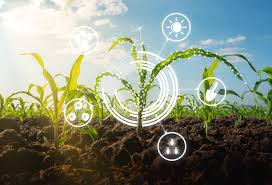 عدم تناسب تکنولوژی با شرایط محیطی
کاربرد تکنولوژی جدید
این مقاله سعی دارد تا یک جنبه از دانش بومی را در شهرستان ممسنی بررسی کند. این مقاله  ضمن برشمردن انواع بلوط، پراکندگی جغرافیایی و بررسی آن از نظر گیاه شناسی به اهمیت و ابعاد مختلف کاربرد بلوط ایرانی در دانش بومی مردم ممسنی می پردازد. این مقاله نشان می دهد که از اجزای مختلف بلوط مانند جفت پوست مغز و برگ در دانش بومی مردم استفاده های فراوان می شود
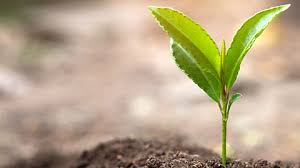 دانش بومی
پراکندگی جغرافیایی
بنابراین مصلحان روستایی، به عنوان کسانی که در امر توسعه روستایی نقش دارند و قادرند در فرایند برنامه ریزی روستایی نقش دارند و قادرند در فرایند برنامه ریزی روستایی جهت توسعه آن شرکت کنند، اگر به این دانش که بومی است و با ساختارهای روستا هماهنگ است توجه کنند با انطباق آن با شرایط جدید می توانند گام های مؤثری در توسعه روستایی بردارند. علاقه مندان به بررسی فرهنگ جوامع هم می توانند با استفاده از چنین اطلاعاتی شناخت بیشتری از فرهنگ جامعه مورد نظر پیدا کنند.
شناخت بیشتری از فرهنگ جامعه
واژگان کلیدی:
دانش بومی، بلوط، تانن، جفت، کلگ توسعه روستایی.
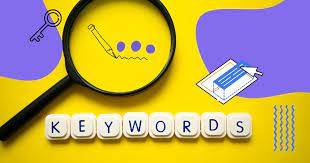 مقدمه
امروزه ابداع و استفاده از فن آوری های کاربردی در زمینه های مختلف کشاورزی گسترش قابل توجهی دارد ارایه این فن آوری ها به کشاورزان و بهره برداران روستایی نیز روند فزاینده ای یافته است. علی رغم نیاز روزافزون جوامع روستایی و کشاورزی به توسعه و کاربرد تکنولوژی جدید از بررسی های به عمل آمده در نقاطی از دنیا چنین بر می آید که علم و معرفت دانشمندان غربی رو به تحلیل رفته است (چمبرز ،۹۸)
زمینه های مختلف کشاورزی
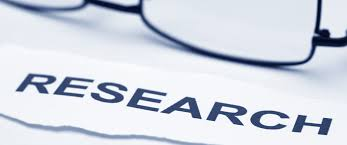 گسترش قابل توجهی
تجربه های موجود بیانگر این واقعیت است که فن آوری های ارایه شده به جوامع روستایی عموماً کاربرد قابل قبولی نداشته و میزان پذیرش بسیار اندک است (مجله جهاد شماره ۲۴۴ - ۲۴۵ : ۶۲). زیرا چنین تکنولوژی هایی خارج از روستا به وجود می آید و از نظر شرایط اقتصادی، اجتماعی، فرهنگی و اقلیمی تفاوت زیادی با شرایط جامعه روستایی ندارد
شرایط اقتصادی، اجتماعی، فرهنگی و اقلیمی
به نظر می رسد برای افزایش کارایی و تقویت جنبه های کاربردی فن آوری های ارایه شده به جوامع روستایی استفاده از دانش بومی این جوامع راه گشا باشد. چون دانش بومی با فن آوری ها و شیوه های بومی آشنا و مأنوس است و شناخت و حفظ چنین شیوه هایی به این علت که از منابع محلی برخاسته است نسبت به فن آوری ها و شیوه های وارداتی برای استفاده مردم بومی مناسب تر است.
مصلحان روستایی به عنوان کسانی که در امر توسعه روستایی دخیل اند اگر بتوانند در فرایند برنامه ریزی روستایی جهت توسعۀ آن به دانش بومی که با ساختارهای روستا عجین می باشد توجه نمایند می توانند گام های مؤثری در توسعه روستایی بردارند دانش بومی جنبه های مختلفی دارد. از این جنبه ها می توان به بهداشت و درمان گیاه پزشکی، دامداری و کشاورزی صنعت و حرفه و امور غیر حرفه ای اشاره کرد.
بهداشت و درمان گیاه پزشکی، دامداری و کشاورزی صنعت و حرفه و امور غیر حرفه ای
دانش بومی استفاده از بلوط
از مواردی که قابل بررسی است. درخت بلوط یکی از درختان جنگلی است که بدون نگهداری و زحمت زیاد دارای طیف وسیعی از محصولات متنوع خوراکی، دارویی و صنعتی است. این درخت در برخی مناطق در اقتصاد مردم روستا از جایگاه خاصی برخوردار است و در صورت ارایه راه کارهای استفاده صحیح حتی می تواند در گروه محصولاتی باشد که جایگزین محصولات استراتژیکی چون گندم گردد.
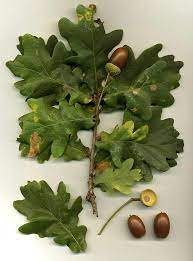 ارایه راه کارهای استفاده صحیح
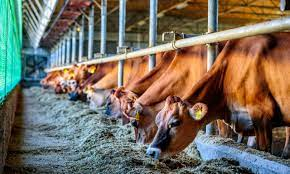 در شهرستان ممسنی درخت بلوط فراوان است و از بارزترین و مفیدترین گیاهان جنگلی است که مردم این دیار از دیرباز در زمینه های متنوعی از این نعمت طبیعی استفاده کرده اند. این درخت می تواند در زمینه های مختلف مورد استفاده قرار گیرد بهره برداری مجدد از آن و احیای مجدد آن در زمینه های گوناگونی چون زمینه اقتصادی و اشتغال زایی، افزایش درآمد، تأمین خوراک دام تأمین مواد غذایی انسان حفظ محیط زیست، جنبه های دارویی، دباغی و چرم سازی رنگرزی و... میتواند دارای اهمیت باشد.
بهره برداری مجدد و احیای مجدد
تعریف دانش بومی
با توجه به موضوع مقاله ابتدا به طور مختصر پیرامون سابقه دانش بومی و نقش آن توسعه روستایی مطالبی را ذکر کرده و سپس به سابقۀ مطالعۀ بلوط می پردازیم نظرات ارایه شده به طور کلی در سه زمینه، تعریف ویژگی ها و گونه شناسی دانش بومی است.
با توجه به گستردگی تعاریف، در مقاله حاضر دانش بومی با تعریف زیر مورد استفاده قرار گرفته است دانش بومی دانشی است که طی زمان در یک جامعه با توجه به فرهنگ خاص آن شکل گرفته و مبتنی بر تجربه آزمون عملی و غیررسمی بوده و به صورت شفاهی و سینه به سینه به نسل حاضر منتقل شده است. امروزه صاحب نظران استفاده مجدد از دانش بومی را در توسعه پایدار به صورت مشروط پذیرفته اند و شرط پذیرش این دانش را زدودن جنبه های منفی از دانش بومی و به کارگیری دانش بومی و نوین به صورت تلفیقی دانسته اند
زدودن جنبه های منفی از دانش بومی
دانش بومی در ایران
در ایران این دانش بسیار غنی است و در ابعاد گوناگون از گذشته های دور مورد استفاده قرار می گرفته است که از جمله این جنبه ها می توان به جنبه های پزشکی گیاه شناسی، روان شناسی کشاورزی و باغداری... اشاره کرد
در مناطق کویری و نیمه کویری در خصوص مسائل ،کشاورزی، نویسندگان به بیش از ۱۶ نوع کود و محل و نحوه استفاده از آن اشاره کرده اند (رزاقی ۱۳۷۸ : ۶۷) به عنوان مثال استفاده از ضایعات کارخانه های پارچه بافی و کارگاه های خیاطی که هم رطوبت را به مدت زیادتری در و کارگاه های خداد زمین نگه می دارد و هم سبب نرمی و پوکی خاک می شود (همان : ۶۸) و همچنین استفاده از کبوترخانه ها در اصفهان جهت استفاده از کود آنان نمونه دیگری از دانش بومی ایرانیان است.
روستاییان در مناطق کویری آب نهرها را گل آلود می کنند و با غلیظ کردن آب از رسوبات آن در نهرها می کاهند و همچنین به این طریق، با کمترین انرژی و سرمایه مواد معدنی تقویت کننده خاک را به باغ ها و مزارع خود هدایت می کنند در مناطق مختلفی از جمله بوشهر گرگان، آب سقف منازل را به آب انبارها هدایت میکرده اند و در مواقع تابستان از آن استفاده می نمودند روستاییان و عشایر سیرجان و بافت حدود ۳۰ نوع باران و ۲۵ گونه ابر می شناسند و  برای شناسایی گوسفندانشان براساس جنس و سن و رنگ و حالت و اندام ها و رفتار آن ها صدها نام دارند (همان: ۶۸).
کمترین انرژی و سرمایه
شیرواره به عنوان سیستمی سنتی که مردم عشایر و روستانشینان دامدار به منظور استفاده بهینه از شیر حیوانات آن را به وجود آورده اند نیز نمونۀ دیگری از دانش مردم این مرز و بوم می باشد. در ممسنی و بویراحمد چند خانوار شیرهای خود را هر کدام در ظرفی به نام پیمانه می ریختند و برای اندازه گیری از چوبی به نام نکار استفاده می کردند. «نکار تکه است که چوبی قسمت اصلی آن تقریباً صاف و قسمت بالایی آن دو شاخه می شود و یا با گره (برجستگی) و یا یک عارضه طبیعی که در چوب است دو قسمت چوب را از هم متمایز نمایند...» (صفی نژاد، 1375 ، 65).
از همه مهم تر وجود قنات هاست که به اعتقاد بسیاری از پژوهشگران ایرانی و خارجی یکی از شگفت انگیزترین و پرسودترین اختراع ایرانیان برای خود و جهانیان بوده است. عشایر ایر و روستاییان شهرستان ممسنی برای دام هایشان نام های مختلفی در فرهنگ خود دارند که با این نامها به راحتی دام هایشان را شناسایی می کنند برای بز حدود ۱۰ نام برای گوسفندان بیش از ۷ نام، برای الاغ بیش از ۵ نام و برای گاو نیز حدود ۵ نام وجود دارد.
همچنین در شهرستان ممسنی مردم روستاها در مسیر چشمه ها و جویبارها حوضچه ها و حوض هایی می ساختند تا ضمن جلوگیری از هدر رفتن آب از آن استفاده بهینه کنند. وجود روش های سنتی یاری گری چون یاریگری در آبیاری، باغداری، مراسم اجتماعی، بنه و ....  نمونه هایی از یاری گریهایی هستند که مردم روستانشین و عشایر ایران به عنوان علم بومی از آن استفاده می کردند.
یاریگری در آبیاری، باغداری، مراسم اجتماعی، بنه
پیشینه تحقیق درباره بلوط
درباره بلوط در ایران مطالعۀ زیادی صورت نگرفته است. در زیر به مطالعات صورت گرفته به اختصار اشاره می شود. از دانشمندانی که بلوطها را مورد مطالعه قرار داده اند کامو ، دانشمند فرانسوی است که در سال های ۱۹۳۶ - ۳۸ به تهیه منوگرافی گونه ها و واریته های بلوط جهان و از جمله ایران پرداخت زهری دانشمند اسرائیلی نیز در سال های ۱۹۶۱ - ۶۳ مطالعاتی درباره بلوط های ایران منتشر ساخت جوانشیر نیز در سال ۱۹۶۷ گونه های موجود بلوط ایران را مورد مطالعه قرار داد. وی همچنین در سال ۱۳۴۹ در نشریه دانشکده منابع طبیعی (شماره ۱۷) طبقه بندی جدیدی به گونه های بلوط داده است.
-
دو دانشمند روسی به نام های منیتسکی و بروویتس  در سال های ۱۹۷۱ در فلورا پراسیکا مقاله ای منتشر ساخته و تغییرات زیادی در گونه های قبلی پیدا کرده،اند، ولی در همان حدود باقی مانده و نسبت به استفاده از بلوط و... اشاره نشده است (متوسلیان، ۱۳۵۷ : ۴).
دکتر حبیب الله ثابتی نیز ضمن مطالعات گونه های آذربایجان و سردشت، چند گونه جدید را جمع آوری نموده است. این مطالعه نیز در حد مونوگرافی باقی مانده است. البته دکتر ثابتی در کتاب جنگل های ایران (۱۳۴۶) ضمن بر شمردن خصوصیات کلی ،بلوط، چند سطری درباره وضعیت اکولوژیکی آن نیز نوشته است.
درباره وضعیت اکولوژیکی
مهرداد بیگی مقالات ارائه شده در سمیناری در یاسوج در سال ۱۳۶۱ را جمع آوری کرده و تحت عنوان «نگاهی به اوضاع طبیعی و کشاورزی استان کهکیلویه و بویر احمد» (سخنرانی در سمینار کاربرد بلوط در تغذیه دام و صنایع) منتشر کرده است این کتاب شامل طرح پیشنهادی تهیه مواد غذایی دام و طیور از میوه بلوط در استان کهگیلویه و بویراحمد و نیز مقالاتی است که درباره استفاده از بلوط در تغذیه دام و طیور و همچنین استفاده از اجزا بلوط و تانن آن در چرم سازی و نیز تجزیه شیمیایی بلوط ایرانی و امکان استفاده از آن است.
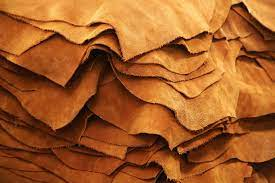 در سال های اخیر دانشجویان در پایان نامه هایشان کارهایی در رابطه با بلوط انجام داده اند. 
موارد زیر از این دسته اند :
1- فروغ احمدی، بررسی عوامل بیماریزای ملخ بال کوتاه ایرانی در استان کهگیلویه و بویراحمد؛ ۲ - رسول علی اشرافی پور، بررسی و تعیین مناسب ترین ابعاد شبکه آماربرداری و سطح قطعه نمونه در جنگل های بلوط ممرزستان (منطقه لوه)؛ 
٣- على محمد پورعسکری، تعیین بهترین تراکم کا م کشت بذر گونه های افرا (پلت) و بلوط (بلند مازو
4- 4- جواد ترکمن، آنالیز مواد استخراجی پوست پنج گونه از درختان پهن برگ ایرانی؛ 4
۵- محمد حسین توکل کاربرد عکس های هوایی به منظور بررسی های کمی در جنگل های غرب ایران (منطقه نوژیان)؛ 
۶- اصغر حج گزار، تأثیر باکتری برلینر . بر روی جوانه خوار بلوط و مقایسه آن با سموم شیمیایی؛ ۷- علی اصغر دردایی، بررسی تأثیر لپیون و دیمیلین بر روی لاروهای دم قهوه ای بلوط ... در شرایط گلخانه ای.
 8- داود درگاهی بررسی خصوصیات مورفولوژیک و جنگارتفاعات مختلف (جنگل های منطقه گرگان)؛
۹-  حبیب دهقان منشادی امکان افزایش عمر مفید تراورس های راه آهن جمهوری اسلامی ایران؛ ۱۰- غلامرضا عرفانیان بررسی امکان تکثیر و رویش (قلمه) سه گونه درختان جنگلی افرا پلت - نمدار - بلوط بلند مازوی جنگل های زرین علی آباد کتول؛
 ۱۱ - علیرضا عشوری، دومین برنامه خشک کردن چوب بلوط (به ضخامت ۲۵ میلی متر)؛ اصغر فلاح، مقایسه نمونه برداری با قطعات نمونه دارای مساحت ثابت و قطعات نمونه دارای مساحت متغیر (رلا سکوب) در جنگل های بلوط شمال (لوه گرگان؛ خدیجه کیارستمی تانن ها در کشت بافت و گیاه بلوط)؛
۱۲ - محمود متوسلیان اندازه گیری مواد مغز دانه بلوط و بررسی ارزش غذایی و دارویی؛
 ۱۳- ناصر مهاجر، بررسی وضعیت حیات طبیعی بلوط بلند مازو در طرح جنگل داری لوه؛
 ۱۴ - رضا موسوی، بررسی و تعیین قطر و سن بهره برداری اقتصادی بلوط (بلند مازو) طرح جنگل داری؛ 
15- حیدر میرزایی، تاج پوششی جنگل بر زیر اشکوب مرتعی در جنگل های بلوط غرب (کرمانشاه)؛
 ۱۶ - بابک نصرتی بررسی مقایسه ای کامپیوم بخش سالم با بخش سرطانی بلند مازو؛
 ۱۷- مسعود یوسفی بررسی اثر تعرضات انسان و دام بر ساختار جنگل های بلوط یاسوج (منطقه پاتاوه). مطالعه حاضر علاوه بر بهره گیری از مطالعات فوق در زمینه هایی چون پراکندگی جمعیتی بلوط در دنیا و ایران گیاه شناسی بلوط، به بررسی دانش بومی استفاده از بلوط و انطباق آن با دانش نوین می پردازد.
شیوه بررسی
در تحقیق حاضر بخش عمده اطلاعات با استفاده از روش میدانی گردآوری شده است. برای گردآوری این اطلاعات از تکنیک هایی چون مشاهده مشارکتی، مشاهده مستقیم و مصاحبه باز استفاده شده است. همچنین در این تحقیق در جمع آوری بعضی اطلاعات از روش اسنادی بهره برداری شده است.
مصاحبه باز
مشاهده مستقیم
مشاهده مشارکتی
جامعه آماری
در این تحقیق جامعه آماری شهرستان ممسنی از توابع استان فارس می باشد که در مورد آن در سطور آینده توضیح داده خواهد شد.
شناخت بلوط (بلوط شناسی)
به طور کلی، بلوط به سه دسته تقسیم می شود که شرح هر کدام در زیر می آید:
بلند مازو (دار مازو): این درخت در جنگل ها به شکل گروهی است و تا ۱۰۰۰ متر از سطح دریا می روید، درختی است تنومند که ارتفاع آن به ۴۰ متر و قطر آن به ۳ متر می رسد (ثابتی، ۱۳۴۶ : ۱۱۳) «میوه بلند مازو درشت بیضوی و به شکل کشیده است و در داخل پیاله ای سخت و استخوانی قرار گرفته است» (همان: ۱۱۴)
شاه بلوط : درختی است با ریشه ای عمودی و عمیق و ساقه ای بلند و برگ های پهن و در حاشیه دندانه دار و دارای گوشوارک است. گل ها تک جنسی بوده و در گل آذین دم گربه ای مجتمع می شوند. گل های نر در سنبله های دم گربه ای کوتاهی جمع می شوند که گاه پایین آن ها سنبله های دم گربه ای کوچک دیگری همراه با گل های نر و ماده دیده می شوند.
شاه بلوط را به ۴ دسته تقسیم کرده اند که عبارتند از شاه بلوط آمریکایی، شاه بلوط چینی، شاه بلوط شیرین یا اروپایی، شاه بلوط ژاپنی.
- Castanea moliissma
- Castanea Creanat
- Castanea deden tata 
- Castanea moliissma
بلوط ایرانی:
این درخت معمولاً به طور طبیعی و خود رو در جنگل های معتدل کوهستانی تحت تأثیر آب و هوای مدیترانه ای می روید برگ و شاخه های کرک دار دارد. از این رو برگ های آن خاکستری متمایل به سبز است دارای برگ های چرمی بود و شکل برگ ها تخم مرغی و دارای قاعده ای قلبی شکل هستند بلوط ایرانی یک پایه دارای گل های نر و ماده است که از هم جدا هستند و بر روی یک درخت قرار دارند و با ارتفاع بین ۳-۴ متر بارور شده و میوه می دهد. میوه اش بیضوی است و حدود ۱۵ تا ۲۰ گرم وزن دارد و به صورت کپسول در درون پیاله قرار دارد.
این نوع بلوط عمری طولانی داشته و سازمان خواربار جهانی عمر آن ها را بین ۷۰۰ تا ۱۰۰۰ سال برآورد کرده است. بلوط مورد نظر در تحقیق حاضر همین نوع بلوط است.
میوه بلوط ایرانی از دو جزء پیاله و کپسول تشکیل شده و کپسول نیز دارای سه قسمت است. پوسته خارجی که دور کپسول را فرا گرفته است و حدود ۷ وزن میوه را به خود اختصاص می دهد جفت (تانن) پوست نازکی است که به دور مغز پیچیده است (دومین پوست دانه) و در منطقه مورد مطالعه ۳٪ میوه خشک را شامل می شود یعنی از هر یک کیلوگرم بلوط خشک ۳۰ گرم جفت (تانن) خشک به دست می آید مغز بلوط آخرین قشر دانه بلوط است. مغز زمانی که هنوز خشک نشده است نرم ،بوده ولی پس از خشک شدن سفت می شود. هرچه از زمان جمع آوری بلوط بگذرد به دلیل تبخیر آب درونی آن از وزن مغز کاسته می شود. چون ٪۴۰ میوه کال بلوط را آب و املاح تشکیل می دهد. 
- مصاحبه با کارشناسان اداره منابع طبیعی ممسنی در تاریخ 9/1/1383
پراکندگی جغرافیایی : درختان بلوط از لحاظ رشد تابع شرایط خاص آب و هوایی هستند. آب و هوای معتدل شمالی و آب و هوای کوهستانی معتدل برای رشد این گیاه مناسب است. از طرف دیگر، این درختان در ارتفاع ۱۰۰۰ تا ۱۲۰۰ متر از سطح دریا می رویند از این رو باید رویشگاه این گیاه را در جاهایی از جهان جست و جو کرد که دارای چنین شرایطی است بنابراین درخت بلوط در نقاطی از قاره های آسیا، اروپا و آمریکا که دارای شرایط فوق باشند میروید در ایران درخت بلند مازو و شاه بلوط در حاشیه کنار دریای خزر و درخت بلوط ایرانی نیز در غرب ایران از سردشت کردستان کرمانشاه ایلام، قسمتی از خوزستان لرستان، چهارمحال و بختیاری کهکیلویه و بویراحمد تا فارس (منطقه رویشی زاگرس) پراکنده شده اند
موقعیت ممسنی
شهرستان ممسنی به مرکزیت شهر نورآباد با وسعت ۶۸۷۶ کیلومتر مربع (۵/۵ درصد كل مساحت استان) یکی از شهرستان های استان فارس است که در شمال غربی این استان قرار دارد. (سرشماری عمومی نفوس و مسکن ۱۳۷۵ - نشریه شماره ۱۷، ۲۵ ، ۷۷).  این شهرستان در غرب رشته کوه های اصلی زاگرس قرار دارد (حبیبی فهلیانی، ۱۳۷۱ : ۵۱). از شمال به شهرستان سپیدان و استان کهکیلویه و بویر احمد و از غرب غرب به استان کهکیلویه و بویراحمد و بوشهر و از جنوب به شهرستان کازرون و استان بوشهر و از شرق به شهرستان های شیراز سپیدان محدود می شود (سرشماری عمومی نفوس و مسکن ۱۳۷۵ - نشریه شماره ۱۷، ۲۵ ، 77، 1).
- این شهرستان قبلا 8032 کیلومتر مربع مساحت داشته که با توجه به این که قسمت هایی از خاک شهرستان از این منطقه جدا گردیده و جزو استان کهگلویه و بویر احمد و شهرستان سپیدان قرار گرفته، از این رو مساحت شهرستان تقلیل پیدا کرده است. البته در بعضی منابع هنوز آمارهای قدیم مورد استفاده قرار می گیرد.
جمعیت این شهرستان بر اساس آمارگیری سال ۱۳۷۵ تعداد ۱۷۰,۴۰۹ نفر بوده است که 7/21 درصد در شهر نورآباد و بقیه در روستاها و آبادیها ساکن بوده اند. براساس سرشماری عشایر کوچنده ایل ممسنی دارای ۴ طایفه و ۱۷۰ بنکو است. جمعیت عشایر کوچنده ایل ممسنی ۲۴٬۷۶۸ نفر بوده که با احتساب آن جمعیت شهرستان اعم از شهری، روستایی و عشایری جمعاً ۱۹۵,۱۷۷ نفر بوده است. براساس سرشماری عمومی نفوس و مسکن سال ۱۳۷۵ این شهرستان دارای ۸۳۶ آبادی بوده که از این تعداد ۵۹۷ آبادی مسکونی و ۲۶۶ آبادی نیز خالی از سکنه می باشد (سرشماری عمومی نفوس و مسکن ۱۳۷۵ - نشریه شماره ۱۷ ، ۲۵ ، 77).
شهرستان ممسنی در عرض شمالی ۳۳   ۲۹ تا ۲   ۲۹ گسترده است. طول شرقی این شهرستان بین ۷   ۵۲ تا ۵۸   ۵۰ است. مرکز این شهرستان شهر نورآباد با طول جغرافیایی ۳۰ و ۵۱ شرقی و عرض 5    30   قرار گرفته است. ارتفاع این شهر از سطح دریا ۹۰۰ متر است.
شهرستان ممسنی از نظر سیاسی از ۴ بخش به نام های
 ۱- مرکزی (شامل دهستان های بکش ۱ و ۲ ، جاوید ماهوری جاویدالله جوزار و فهلیان)
 ۲- رستم (شامل دهستان های رستم ۱، رستم و پشتکوه رستم)
 ۳- دشمن زیاری شامل دهستان های دشمن زیاری و مشایخ
 ۴- ماهور میلاتی (شامل دهستان های ماهور و میشان تشکیل گردیده است.
منشأ تاریخی
سرزمینی که اکنون ممسنی نام دارد سابقه اش به تمدن ایلامی در هزاره های سوم دوم و اول پیش از میلاد می رسد در نقشه های هزاره سوم قبل از میلاد در تل اسپید و فهلیان آمده است که اولی روستایی است منطقة ۱ که آثار به جا مانده از آن دوران نیز در این روستا کشف شده است و دومی نیز شهر قدیمی فهلیان و یکی از روستاهای بزرگ شهرستان ممسنی است که آثار به جا مانده از قدیم نیز بسیار دارد.
طبق نوشته نویسنده کتاب» ممسنی در گذرگاه تار ممسنی در  گذرگاه تاریخ»، منطقه کنونی ممسنی در دوران هخامنشیان جزء مناطقی بوده که انزان نام داشته است در دورۀ ساسانیان نیز این منطقه در حوزه کوره شاپور بوده است (حبیبی فهلیانی، ۱۳۷۱ : ۳۶ - ۳۷)
در دوره پس از اسلام واژه «انبوران» بر کل ممسنی اطلاق می شده و شهر نوبندگان به عنوان مرکز آن انتخاب گردید حدوداً بعد از قرن چهارم هجری واژه شولستان بر این منطقه اطلاق گردید که آقای صفی نژاد آنان را از تبار ساسانیان می داند به گفته وی در آن زمان قلمرو ممسنی ۸۰ × ۱۰۰ فرسنگ بوده است (صفی نژاد، ۱۳۷۱ : ۷۱).
مردم ممسنی متشکل از طوایف چهارگانه ایل ممسنی هستند. ایل ممسنی دارای ۴ طایفه به نام های رستم دشمن زیاری بکش و جاوید می باشد همچنین طوایفی از قشقایی فارس (دره شوری و کشکولی نیز در جنوب) شهرستان به صورت عشایری زندگی می کنند که خود به شاخه های دیگری تقسیم می گردند. از نظر ،نژاد مردم ممسنی شاخه ای از قوم لر به نام «لر بزرگ» هستند.
اوایل قرن هفتم هجری ایل هایی از جبل السماق سوریه به سرزمین هزار اسب (لرستان) روی آوردند و سال ها در آنجا مستقر بودند ایل بزرگ ممسنی یکی از این ایل ها بود که حدود سال ۹۰۰ ه. ق. بر شولها یورش برده و آنها را بیرون رانده و نام ایل خود را بر منطقه گذاشتند.
گویش مردم ممسنی لری و طوایف قشقایی در جنوب شهرستان به زبان ترکی صحبت می کنند مردم ممسنی مسلمان و پیرو مذهب شیعه دوازده امامی هستند. ساختار قشربندی اجتماعی در این منطقه ساختار عشیره ای است. این ساختار قومی سازمانی سیاسی است که بر پایه نظام عشیره ای مبتنی است.
ساختار قشربندی اجتماعی
در این سازمان سیاسی شالوده ساختار اجتماعی را مناسبات خویشاوندی پدر تباری تشکیل می دهد و یک دودمان پدر تبار یک واحد اجتماعی محسوب میشود در این ساختار فردگرایی به حداقل خود می رسد. تشکیلات سیاسی کوچ نشینان ممسنی از بالا به پایین به صورت ایل و طایفه سازمان یافته است و طایفه در درون خود تیره بنکو اولاد و حونه (مال) را در بر می گیرد. در رأس ایل خان، در رأس طایفه کلانتر و در رأس تیره کدخدا قرار می گیرد و در اولاد نیز ریش سفید حکم فرماست.
یک واحد اجتماعی
آب و هوا
شهرستان ممسنی سه نوع آب و هوای گرم، سرد و معتدل  دارد. بیشتر نقاط جلگه ای بخش ماهور میلاتی که د که در جنوب شهرستان ممسنی واقع است. گرم ترین نقطه ممسنی بوده و دارای تابستانی بسیار گرم است. مناطق کوهستانی و سردسیری شهرستان نیز آب و هوایی سرد دارد.
اهمیت بلوط در زندگی عشایر ممسنی
برابر اعلام مرکز آمار ایران مجموع جمعیت عشایری که به نحوی بخشی از سال را در ممسنی می گذرانند (عشایر ممسنی و کوچروهای ایلات ،خمسه، قشقایی و بویراحمد عليا)، ۵۴,۵۲۹ نفر می باشند با توجه به جمعیت عشایر در ممسنی و و رابطه ای که در شیوه بهره برداری مردم کوچرو از طبیعت وجود دارد بلوط در این نوع شیوه بهره برداری دارای اهمیت فوق العاده ای است ،بلوط چنان که خواهد آمد در زندگی مردم بومی از جنبه های مختلف دارای اهمیت است که مهمترین جنبۀ آن اهمیت غذایی ،آن هم برای انسان و هم برای دام است. 
- آمارنامه فارس، 1379، 73 - 74
تأمین خوراک انسان از قدیم الایام ساختار زندگی عشیرهای طوری بوده است که کوچ نشینان به خاطر چرانیدن دام های خود مجبور به تحرک مکانی بوده و وقت کمتری برای کشاورزی داشته اند. زیستگاه این مردم کوهستان است و کوهستان خاک کمتری برای کشاورزی داشته و کشت دیم نیز به باران بستگی دارد کشت زمین ها در چنین شرایطی باعث کم شدن مراتع و یا تخریب آنها می شود از سوی دیگر، نگهداری و انباشت محصولات کشاورزی مشکلاتی دارد که زندگی خاص عشیره ای از پس آن بر نمی آید از این رو انسان عشایری ترجیح می دهد نان خود را از راه های دیگری غیر از کشت انبوه گندم فراهم کند.
نگهداری و انباشت محصولات کشاورزی
در ایران بعد از انقلاب اسلامی این مشکل توسط تعاونی های عشایری حل شده است. با تحویل آرد ارزان قیمت باعث شده عشایر با وجودی که وقت بیشتری نسبت به گذشته دارند نسبت به کاشت گندم کم رغبت تر شده اند قبلاً کمبود نان به وسیله آرد بلوط جبران می شده است.
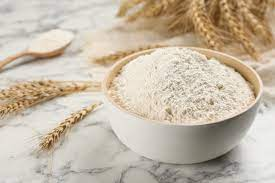 همچنین وضعیت و ساختار زندگی عشایر طوری است که کمتر می توانند از برنج و دیگر اغذیه مرسوم در شهرها استفاده کنند زیرا برنج گران قیمت بوده و بایستی از بیرون تهیه شود که بار هزینه ای آن برای مردم دامدار منطقه زیاد است از سوی دیگر برنج متعلقاتی چون گوشت سیب زمینی سبزی و غیره دارد که تهیه اش برای فرد ،عشایری به خاطر دور بودن از بازار به آسانی ممکن نیست مضافاً این که پخت آن زمان می برد از این رو است که نان در رژیم غذایی آنان زیادی دارد تهیه نان گندم هم با توجه به آنچه گفته شد برای مردم عشایری هم سخت بوده و هم مقرون به صرفه نیست به همین علت آرد بلوط مکمل مناسبی برای نان گندم است.
تأمین خوراک دام: بودن منطقه و صعب العبور بودن از یک طرف و وجود سطح زیادی از مراتع کم پشت در شهرستان و عدم کوچ بسیاری از دامداران منجر به عدم تناسب بین تعداد دام و تعداد علوفه موجود در مراتع گردیده است به طوری که سالانه بیشتر از ۱۵۰ هزار تن علوفه برای دام ها کمبود وجود دارد که تأمین آن منجر به ایجاد هزینه برای دامداران منطقه می شود. بهره برداری بهینه از دانه بلوط و به کارگیری آن در رژیم غذایی احشام می تواند بخش اعظمی از کمبود علوفه را جبران کند
پراکندگی جغرافیایی بلوط در ممسنی
در شهرستان ممسنی درخت بلوط از نظر تعداد در میان دیگر درختان جنگلی مقام اول را به خود تخصص داده است به طوری که از سطح پوشش جنگل در این شهرستان ۵۰٪ و از کل سطح شهرستان بیش از ۶۰٪ خاک شهرستان را به خود اختصاص داده است
پراکندگی جنگل های بلوط در شهرستان ممسنی بدین صورت است که در منطقه ماهور و میلاتی فقط نقاط مرتفع دارای مقدار کمی بلوط است که آنهم به صورت جامعه نیست و اگر هم در نقاط بسیار کمی جامعه بلوط دیده میشود از نظر حجم پوششی بسیار تنک است. در دیگر مناطق شهرستان دشت های پایین تر از ۱,۰۰۰ متر از سطح دریا منهای موارد استثنا فاقد بلوط بوده، بقیه مناطق که کوهستانی است دارای جامعه بلوط است. از حدود ۸۰۰ متر از سطح دریا نیز وجود بلوط در این شهرستان گزارش شده است و تا ۲۴۰۰ متر ارتفاع از سطح دریا و حتی در قله کوه تاسک در دشمن زیاری نیز بلوط وجود دارد.
میزان بهره دهی بلوط در ممسنی
برابر آمار جدول شماره ۱ یکصد میلیون درخت بلوط در سطح شهرستان ممسنی وجود دارد که تعداد هفتاد میلیون اصله درخت دانه .زادند از این تعداد مقدار ۲,۹۴۰,۰۰۰ تن آرد در سال قابل بهره برداری است و این در حالی است که گندم حاصل در سال ۱۳۸۳ در شهرستان ممسنی ۴۵,۰۰۰ تن بوده است که به این ترتیب آرد بلوط ۶۵ برابر آرد گندم است. همچنین ۸۹,۰۹۱ تن جفت از درختان بلوط در شهرستان قابل برداشت است - به نظر می رسد درختان بلوط در ممسنی بیشتر از این آمار باشد.
موارد استفاده از بلوط در زندگی مردم ممسنی
در این جا قبل از پرداختن به موارد استفاده از بلوط در زندگی مردم ممسنی، به طور خلاصه به مراحل جمع آوری دانه بلوط و آماده سازی آن به منظور استفاده در موارد مختلف اشاره می شود. برداشت گردآوری بلوط زمان مناسب برای گردآوری بلوط از درخت در این منطقه اواخر مهرماه و اوایل آبان ماه است میوه بلوط با تکان دادن درخت به زیر درخت می ریزد در هنگام جمع آوری بلوط، میوه ها در یک جا جمع و سپس در ظرفهای بافته شده ای به نام «حور» یا «شله» ریخته و به کمک دام به طرف خانه حمل می شود.
- حور hur: ظرفی است بافته شده از نخ پشم گوسفندان که عشایر و روستاییان برای حمل بار به ویژه گندم و آرد از ان استفاده می کردند. ابتدا هر لایه به طور مجزا از هم بافته می شد سپس به هم وصل می گردد به طوری که از وسط بر پشت چهارپا قرار گیرد. رنگ حور بنا به اختیار و نوع استفاده با هم متفاوت است.
- شله shale : ظرفی است بافته شده از موی بز و معمولا برای حمل آب از آن استفاده می شد. در حمل بلوط بیشرین کاربرد را دارد.
پوست کندن بلوط : عملیات پوست گیری بلوط بلافاصله در شب و اغلب به وسیله زنان و دختران انجام می شود. علت پوست گیری در شب آن است که مردم منطقه روزها سخت مشغول امور مربوط به دامداری هستند و کمتر فرصت انجام دادن کار دیگری را دارند از این رو، معمولاً شب ها اقدام به پوست گیری بلوط می کنند. مرسوم ترین وسیله پوست گیری در زبان مردم محل به «رنجک» معروف است.
خشک کردن بلوط  : عمل خشک کردن بدین صورت است که پس از آنکه دانه ها پوست گیری بر روی یک پارچه زیلو یا «نی چیت» ریخته شده و در زیر آفتاب قرار می دهند، در طول روز چند بار آن را به هم می زنند تا نور آفتاب به طور مساوی به همه نقاط آن برسد. حدود سه روز طول می کشد تا پوسته نازک کشیده شده. بر روی مغز خشک شود.
- ronjek یا ronjok : این وسیله از دو جز تشکیل شده است. 1) تیغه فلزی که به صورت کمانه یا است و فاصله بین دهانه آن حدود 3 تا 4 سانتی متر است و ته آن مستقیم به دسته وصل می شود. 2) دسته چوبی که اندازه اش حدودا 10 تا 15 سانتی متر است.
- نی چیت یا نین چیت (nie chit  یا ni chit) نی های بسیار ریز با هم بافته شده و به صورت حصیر در می آید.
جداسازی جفت از مغز: پس از خشک شدن تانن بلوط، وقت آن می رسد که جفت از مغز جدا گردد تانن یا همان جفت پس از خشک شدن به صورت ورقه ای از روی مغز جدا می شود. عمل جداسازی تانن از دانه بلوط بدین صورت است که با برهم زدن دانه ها به وسیله دست عمل جداسازی صورت می گیرد .
موارد استفاده مشتقات بلوط
استفاده غذایی از میوه بلوط هم برای خود و هم برای دام ها از قدیم الایام در بین مردم بومی رواج داشته و زمانی غذای غالب عشایر را تشکیل می داده است این مطلب در اشعار مردم منطقه زاگرس به ویژه مردم منطقه لرنشین وجود دارد.
«مولر بلی خرم هفت سال چپونم           ار بنیم قرقره مشقی ندونم »
(لرم بلوط خورم هفت سال چوپانم / اگر به قرقره (منگنه) بگذارندم سربازی نکنم.)
 پس از تخته قاپو شدن عشایر و در نتیجه آن تغییر روش زندگی مردم و سرازیر شدن به شهرها، بلوط نیز از جیره غذایی مردم حذف شد و چون دیگر امور سنتی به تاریخ پیوست؛ اما همچنان در ردیف خوراک دام عشایر باقی ماند در زیر این موضوع در دو زمینۀ خوراک دام و انسان به تفکیک بررسی می شود
غذای انسان
در گذشته انسانهای بومی به چند صورت از بلوط به عنوان خوراک استفاده می کردند: کباب میوه بلوط میوه بلوط به صورت استفاده از شیر و نان بلوط که استفاده نان بلوط از اهمیت بیشتری برخوردار بوده است.
تهیه نان بلوط : برای تهیه نان بلوط بایستی مراحلی را طی کرد تا نان بلوط آماده شود. در زیر مختصراً به این مراحل اشاره می گردد.
تهیه آرد بلوط : این مرحله با آسیاب مغز شروع می شود. پس از آن که میوه بلوط خشک شد و جفت آن نیز جدا گردید بلوط برای آسیاب آماده می گردد بلوط کاملاً آرد نمی شود بلکه تقریباً به صورت دانه های ریز به اندازه عدس در می آید که در اصطلاح محلی به آن «جفکه» می گویند.
خرد کردن مغز بلوط به وسیلۀ آسیاب سنگی صورت می گیرد. این اسیاب سنگی در منطقه مورد  مطالعه «بردَهر» نامیده می شود و از دو قسمت تشکیل می شود:
 1 -  قسمت ثابت سنگ صاف و بزرگی است که قطر آن حدود یک تا دو متر است.
 ۲- قسمت متحرک و آن سنگ بیضی شکلی است که در ازای آن حدود ۴۰ تا ۵۰ سانتی متر است (به شکل یک پشتی کوچک). قسمت متحرک با رفت و برگشت بر روی سنگ ثابت غلات را خرد می کند.
تهیه خمیر پس از آنکه آرد بلوط آماده شد مرحله تهیه خمیر بلوط آغاز می شود. که به آن خمیر «کلگ» می گویند آرد را با آب گرم مخلوط کرده و خمیر آماده می شود. خمیر کردن بدین صورت است که مقداری آب روی بلوط خرد شده افزوده به طوری که خیس بخورد و آن را به هم می زنند و سپس برای خواباندن آماده می کنند
خواباندن کلگ : خمیر آماده شده را در ظرف بافته شده از ساقه های بادان به نام «گیره» می گذارند. سپس با استفاده از پتو یا لحاف محکم آن را می پوشانند به طوری که خوب گرم شود و به اصطلاح به عرق بنشیند علت گذاشتن خمیر در گیره آن است که هنگام قرار گرفتن در زیر آب به راحتی شیره تلخ از سوراخ ها بیرون رود. اگر ظرف حاوی خمیر بدون منفذ باشد امکان خروج آب وجود نداشته و عمل پالایش صورت نمی گیرد. هنگام گذاشتن در ظرف و پوشاندن آن زنان به لهجه محلی می گویند: - زنبیلی است بافته شده از تارهای بادام که مانند آب کش است. در بعضی از روستاهای شهرستان «گهلو» و در بعضی جاها نیز «سله» نام دارد.
«دو شو و تو شوسه شو میر مله او»
یعنی، دو شب در تب (گرما) می باشی و شب سوم نیز در آب خواهی بود و اعتقاد دارند اگر این شعر خوانده نشود خمیر خراب می شود. این شعر حاکی از آن است که بایستی این مراحل حتماً اجرا شود چون اگر خمیر به خوبی گرم نشود و تعرق نکند تانن موجود به راحتی جدا نمی شود. از طرفی اگر در زیر آب قرار نگیرد پالایش نمی شود و عمل جداسازی شیره تلخ (تانن یا جفت) صورت نمی گیرد پس از دو شبانه روز آن را از زیر پتو یا لحاف بیرون می آورند و مرحله بعدی که آبکشی است شروع میشود یک روز از صبح تا عصر آن را در مسیر آب روان قرار می دهند بدین صورت که آب محکم از بالا بر آن ریخته و از پایین سوراخهای گیره بیرون رود. با این کار کلگ شیرین می شود.
پس از شیرین شدن مجدداً خمیر آماده به وسیلۀ آسیاب سنگی آسیاب می شود تا دانه های بلوط خرد و به صورت خمیر در آید که اصطلاحاً می گویند کلگ ساییده شد. در اینجا خمیر برای تهیه نان بلوط آماده است نان بلوط به دو صورت خالص و مخلوط شده با آرد گندم تهیه می شود.
نان بلوط خالص : کمتر اتفاق . نفاق می افتد که در سال های اخیر خا خانواده ای برای تهیه نان روزانه اش صد در صد از آرد خالص بلوط استفاده کند خمیر این نان به خوبی پهن نمی شود و نیز هضم آن برای معده کمی سخت است مردم عشایر به علت عادت و نیز تحرک زیاد مشکلی برای مصرف کلگ (نان بلوط) ندارند اما کم تحرک در صورت استفاده از نان بلوط خالص دچار مشکل گوارشی می شوند. داستان های زیادی بیان کرده اند که کسانی از شهر آمده و نان بلوط مصرف کرده و دچار مشکل شده اند.
- فردی روستایی تعریف می کرد «در قدیم برای تنبیه ژاندارم ها به آن ها نان بلوط می خوراندیم. زمانی که دچار دل درد می شدند به آن ها وانمود می کردیم که به خاطر ظلمی است که کرده اند و الا مردم هم از این نان می خورند، ولی چرا آن ها دل درد نگرفتند.»
نان بلوط مخلوط : معمولاً این شق مرسوم بوده است نسبت ترکیب دو نوع آرد به عوامل مختلفی بستگی دارد اعتبار اقتصادی و پرستیژ اجتماعی از جمله این عوامل است. هر چه فرد از نظر اقتصادی وضع بهتری داشته باشد نان او سفیدتر است یعنی قسمت بیشتر آرد نانش را گندم تشکیل می دهد افراد فقیر یا اصلاً در نانشان آرد گندم نیست و یا اینکه درصد کمتری دارد. این درصد معمول لاً %۲۵ خمیر بلوط و %۷۵ خمیر گندم است.
اگر درصد بیشتری از آرد بلوط در تهیه نان به کار رود به راحتی پهن نمی شود از این رو در این موارد و نیز موقعی که خمیر تهیه شده صد در صد از آرد بلوط باشد، خمیر را با دست پهن میکـ کنند و به آن «کلگ دسی» می گویند. نان مخلوط را به وسیله تیر و بر روی «خونک» پهن و سپس بر «تابه»  گذاشته شده آتش می اندازند. خونک از چوب ساخته شده است و چوب صاف و مسطحی است که به قطرهای مختلف وجود دارد. متوسط آن نیم متر است بر پایه هایی حدود ۵ سانتی متری سوار است و نان را بر پهن می «کلگ تیری» می گویند در نوع دستی، وسیله برداشت و جابه جا کردن نان بر تا به وسیله کاردک مانندی است که در اصطلاح محلی «اُسوم» نام دارد.
برای نان خالص با آرد گندم یا نان های مخلوط با آرد بلوط با درصد بالای آرد گندم را با نوعی سیخ به نام «نون واری کن» از روی تابه جابه جا می کنند. نان بلوط بایستی تک بریز باشد. - بنا به اظهار بعضی از بومیان منطقه تا 50% نیز با آرد بلوط قابل ترکیب است.
- در اصطلاح محلی به آن تاوه می گویند. وسیله ای است که از آهن ساخته شده و قطرش بین 70 تا 100 سانتی متر و به شکل بشقاب است. مردم بومی هنگام استفاده کف آن را با گِل ساخته شده از خاک یا خاکستر آتش می پوشانند تا از سوختن نان ها جلوگیری به عمل آید.
- نان اگر تک تک بر تابه برشته شود تک بریز است. اما گاه چند نان را روی هم بر تابه می گذارند. نان تک برشته شده خوشمزه است. نان کلگ باید تک بریز باشد تا خوب برشته شود.
خوراک دام
دانه بلوط به دو صورت مورد استفاده غذایی احشام بومی قرار می گیرد. یا به صورت تازه و یا به صورت خشک هنگام استفاده از آن به صورت خشک به خاطر سفت بودن مغز بایستی به تنهایی و هم به صورت مخلوط با علوفه خشک مورد استفاده قرار می گیرد.
استفاده دارویی: در دانش بومی مردم منطقه استفاده دارویی از بلوط نیز از جایگاه خاص خود برخوردار است. تانن، مغز و شاخ و برگ و قسمت های مورد استفاده دارویی در منطقه است.
سوختگی :  در سوختگی ها از پودر برگ بلوط استفاده کنند نحوه استفاده آن چنین است: اگر برگ بلوط را در سایه خشک کنند و آن را بکوبند و بر زخم و سوختگی بپاشند و به اصطلاح خشکبند کنند، مفید واقع می.شود در دانش نوین نیز از بلوط برای درمان سوختگی ها استفاده می شود. برای درمان سوختگ یها پمادهای گوناگونی از تانن ساخته می شود که ترکیبات یکی از این پمادها چنین است:
وازلین ۱۰۰ گرم + سدیم سولفاد دیازین ۲ گرم + تانیک اسید ۵ گرم (بیگی، ۱۳۶۱: ۱۰۹).
اسهال برای مداوای اسهال اعم از خونی و غیرخونی از نان بلوط استفاده می شود. اگر اسهال شدید باشد آن را همراه ماست مصرف می کنند گاه نیز آرد بلوط به تنهایی جهت مداوای اسهال به کار می رود. همچنین بلوط برای مبارزه با اسهال خونی داروی بسیار مفیدی است
. مصرف میوه خرد شده بلوط به همراه عسل و آب نیز برای بند آمدن اسهال مفید است. در دانش نوین نیز از فرآورده های بلوط برای مداوای اسهال استفاده می.شود بلوط و فرآورده های آن از خاصیت قابض بودن برخوردارند.
دردهای معده : برای مداوای زخم معده و اثنی عشر پودر جفت را هر روز بعد از شام و قبل از خواب به اندازه یک قاشق مرباخوری استفاده می کنند اگر دو هفته این عمل انجام شود، معده مداوا می شود. تانن به صورت پخته نیز گهگاه مصرف می  شود که بسیار تلخ است. جفت ضمن درمان زخم معده و اثنی عشر آن را ترمیم می کند از خاکستر چوب بلوط برای درمان ترش کردن معده استفاده می.شود جفت یا همان تانن از نظر مردم باعث سفت شدن جداره های معده شده و فساد معده را از بین می برد.
خاصیت ضدعفونی : از جفت پخته شده برای ضد عفونی کردن معده و رحم حیوانات استفاده می شود. بدین صورت که اگر حیوانی بر اثر مسمومیت شکمش باد کند، جفت پخته به آن می خورانند. همچنین در قدیم پودر زغال بلوط را بر زخم ها می پاشیدند تا مداوا شود.
در دانش بومی مردم از پوست اولیه (رویه) بلوط در تهیۀ سرمه چشم (سیرمه) استفاده می کردند. نحوه ساخت آن چنین است پوست اولیه بلوط را با چوب درخت خویش که در اصطلاح محلی «خشک» می گفتند همراه با چوب گردو در چاله ای کوچک ریخته و به هم می زدند سپس آتش بلوط بر آن می ریختند و یک ظرف صاف مثل سینی بر آن می گذاشتند با سوختن این مخلوط دوده غلیظی بر سینی می ماند که سورمه بود.
- Sirma، البته سورمه سنگ هم وجود داشت و در بعضی جاها نیز با ترکیبات دیگری ساخته می شد ولی در ساختن نوع دوم از ترکیب پوسته بلوط استفاده می شد.
سورمه  پوست گردو + چوب خویش + پوست اولیه بلوط
این سورمه به منظور ضد عفونی کردن چشم به کار می رود در دانش نوین هم خاصیت درمانی و ضد عفونی کنندگی بلوط را بیشتر مربوط به تاننی دانند که از اجزای آنها فراهم می شود.
خونریزی ها پوست درخت بلوط در درمان خونریزی بینی به کار می رود. جوشانده پوست بلوط همراه با زاج سفید به صورت محلول شست و شو برای جلوگیری از خونریزی بینی به کار منطقه از زغال چوب بلوط برای توقف خونریزی استفاده می رود. همچنین در دانش بومی منطقه از زغال چوب بلوط برای توقف خونریزی استفاده یم کنند. جوشانده پوست بلوط برای جلوگیری از خونریزی لثه بسیار مفید است.
ناراحتی های زنانه  : پودر شاخه های جوان بلوط به صورت محلول جهت رفع ترشحات داخلی مورد استفاده  مردم بومی قرار می گیرد. همچنین مردم منطقه با ترکیب پودر میوه بلوط همراه با روغن و تخم پنبه شیافی تهیه کرد و به همین منظور مورد استفاده قرار می دهند.
سرفه : مردم ممسنی از برگ بلوط به منظور درمان حمله های متناوب، سرفه های تشنجی و تحریک پذیر اندام های تنفسی به کار می برند نحوه استفاده از آن بدین ترتیب است که حدود ۳۰ گرم از برگ خشک شده و پودر شده بلوط را در نیم لیتر آب جوش حل می کنند و روزی سه یا چهار بار و در هر نوبت به اندازه یک قاشق غذاخوری به بیمار می خورانند. از شیوه های دیگر آن این است که پودر برگ بلوط را با عسل مخلوط می کنند و برای درمان سرفه های شدید مورد استفاده قرار می دهند.
یرقان : از مواد موجود در بلوط برای بلوط رای درمان یرقان استفاده می شود؛ زیرا بلوط دارای آهک طبیعی زیاد است و برای یرقان تجویز شده است.
آنژین و گلو درد : در منطقه برای رفع گلو درد پودر سرشاخه های تازه بلوط را جوشانده و سپس غرغره می کنند در دانش بومی مردم ۵۰ تا ۶۰ گرم پوست ساقه های بلوط خشک شده را که به صورت پودر در آمده در یک لیتر آب می جوشانند سپس می گذارند خنک شود و از آن روزی سه یا چهار بار غرغره می کنند پوست بلوط برای معالجه آنژین در علم پزشکی کاربرد دارد (بابایی، ۱۳۷۷ :۱۲) برگ بلوط اثر محرک و قابض هم دارد و در استعمال خارجی به کار می رود و جوشانده های غلیظ آن به صورت غرغره در معالجه ورم حنجره و لوزتين مؤثر واقع می شود (متوسلیان، ۱۳۵۷ : ۸)
آلرژی و درد مفاصل : جوشانده پوست بلوط برای حساسیت و درد مفاصل پا مفید می باشد. از این رو بایستی پا را در آب جوشانده پوست درخت بلوط گذاشت و مدتی نگه داشت تا آب سرد شود. 
بهداشت پوست  : در دانش بومی، مردم از پودر صاف شده جفت برای نرم کردن پوست و لطافت آن و نیز درمان سوختگی پوست استفاده می شود به همین لحاظ کودکانی که ران هایشان در اثر ادرار زخم می شود با ریختن پودر جفت جاهای زخم شده آن را مداوا می کنند. دانش نوین نیز کاربرد بهداشتی فرآورده بلوط را تأیید می کند کرم سیگل یکی از کرم هایی است که در ترکیب آن از عصاره شاه بلوط هندی استفاده می شود.
ساخت ابزار
بلوط درخت تنومندی است که دارای چوب بسیار محکمی است از خواص چوب بلوط ضد آب بودن آن است و این نیز به دلیل مقدار تاننی است که در آن موجود است. از طرفی چوب این درخت در مقابل حرارت مقاوم است که این امر نیز به دلیل دارا بودن تانن میباشد. از این رو چوب این درخت میتواند در جاهایی که آب وجود دارد به خوبی مورد استفاده قرار گیرد. از آن می توان در کشتی ها ،قایق ها،  پایههای برق برای نصب در رودخانه ها استفاده کرد. از طرفی به خاطر مقاومت زیاد آن در برابر فشار و حرارت برای به کارگیری در تراورس های راه آهن کاربرد بسیار دارد.
در دهه های گذشته از چوب بلوط در منطقه مورد مطالعه استفاده های زیادی می شده است که از این موارد می توان به استفاده از آن در تهیه وسایل کشاورزی چون خیش و اجزاء آن وسایل حمل و نقل (مثل کجاوه در قدیم)، خانه سازی به ویژه ستونها و تیرک های خانه وسایل کار مانند دسته ،هاون دسته کلنگ اشاره کرد. شیوه خاص زندگی مردم به ویژه شیوه دامداری استفاده از چوب این درخت را در کنار دیگر درختان جزء ملزومات زندگی آنان قرار داده است گرچه در حال حاضر و با تغییر در شیوه زندگی استفاده از آن محدود شده است.
استفاده های زیست محیطی
جنگل ها نعمت های خدادادی هستند که نقش مهمی در زندگی انسان و دیگر موجودات ایفا می کنند. فواید جنگل ها برای موجودات زنده بسیارند که ما از سه جنبه تولید اکسیژن، حفظ خاک و منبع تولید آب جنگل های بلوط را بررسی خواهیم کرد. بلوط از درختان پهن برگ جنگلی است که در هر سه زمینه سودمند است.
منبع تولید اکسیژن : مهم ترین فایده درختان برای موجودات زنده تولید اکسیژن است. درختان گاز کربنیک را گرفته و در عوض اکسیژن پس می دهند و این عمل طی جریانی به نام فتوسنتز صورت می گیرد. مردم از دفع گاز کربنیک توسط درختان آگاهی دارند؛ از این رو شب ها در زیر درخت سبز نمی خوابند و اعتقاد دارند که «مضرتی» می.شوند گاهی پیش می آید که افرادی که زیر درخت خوابیده اند خفه شده یا فلج شده و لب هایشان برگشته است که به علت افزایش گاز کربنیک محیط است.
حفظ خاک  : درختان بلوط از نظر ریشه طوری هستند که بهتر از دیگر درختان می توانند در حفظ خاک مؤثر باشند ریشه درختان بلوط زنجیروار و کنگره ای است و این کنگره ها همچون تور ماهی گیری به هم وصل بوده و تا فاصله زیادی خاک را در بغل می گیرند و با این عمل مانع فرسایش خاک می شوند همچنین درختان بلوط پهن و در هم هستند و به همین علت جلو باران را سد کرده و مانع از ریزش مستقیم باران بر خاک می شوند از طرفی تنه درختان جلو سیلاب ها را گرفته و مانع از شستن خاک می شود
منبع تولید آب : چنان که در بالا گفته شد درختان بلوط با داشتن ریشه ای مخصوص به خود خاک را به هم فشرده که این امر ضمن جلوگیری از فرسایش خاک باعث می گردد که خاک آب بسیار زیادی را در خود ذخیره کند مقدار آب ذخیره شد در خاک به وسیلۀ درخت بلوط بین ۵۰۰ تا ۲۰۰۰ لیتر است. از این رو درختان بلوط از نظر منبع آب های زیرزمینی و آب چشمه ها بسیار حائز اهمیت می باشند.
- این اطلاعات از طریق مصاحبه با کارشناسان منابع طبیعی ممسنی به دست آمده است.
مردم منطقه به خوبی از آثار زیست محیطی درختان بلوط در تلطیف هوا و خنک کردن آن آگاهی دارند مردم اعتقاد دارند که سایه درخت بلوط فشرده تر از دیگر درختان جنگلی است. اصطلاحاً میگویند سایۀ درخت بلوط مشت (فشرده) است. مردم در موقع استراحت به ویژه در فصل گرما سایه درختان بلوط را بر دیگر درختان ترجیح میدادند یک درخت بلوط بزرگ حدود ۷۰ متر مربع سایه دارد مردم از سایۀ بلوط درختان برای احشام خود به ویژه میش ها که گرمای بدن آنان زیاد است استفاده می کنند.
استفاده همه جانبه از این درخت آن را در ذهن مردم مقدس جلوه داده است، به طوری که به آن قسم می خورند. مردم اعتقاد دارند که اگر با درخت سبز به ویژه بلوط میوه دار بدرفتاری شود، فرد خاطی نفرین میشود مردم قطع درخت بلوط سبز را مثل قتل انسان دانسته و اعتقاد دارند که درخت هنگام قطع گریه می کند و معتقد بودند آبی که از درخت سبز قطع شده تراوش می کند، اشک درخت است و می گویند که قطع کننده به مرگی سخت خواهد مرد.
استفاده در رنگرزی  : در دانش بومی از جفت به همراه گیاهان دیگری چون روناس و خویش (در اصطلاح محلی خشک یا خوشک) و زاج به صورت مخلوط در رنگرزی استفاده می شده است. رنگ حاصل از برگ بلوط قهوه ای و تیره رنگ است جفت یا همان تانن حاوی رنگ زیادی است. علاوه بر تانن و پوست بلوط در رنگرزی کاربرد دارد در دانش نوین نیز از تانن بلوط در رنگرزی شیمیایی استفاده می.شود در این رابطه از تانن بلوط در تثبیت رنگ ها و تهیه رنگ استفاده می شود.
استفاده از بلوط در دباغی
از دیگر کاربردهای اجزای بلوط در دانش بومی مردم منطقه ممسنی، کاربرد در دباغی و چرم سازی است. استفاده از بلوط در چرم سازی به تانن موجود در بلوط مربوط است. استفاده از بلوط و اختصاصاً جفت آن در بین مردم رواج بسیاری دارد در گذشته که تنها ظرف آب مردم بومی مشک های تهیه شده از پوست گوسفند و بز بوده است زنان برای تهیه مشک پوست خام را به مدت یک هفته در جفت پخته شده می گذاشتند و طی مراحلی آن را دباغی می کردند. در دانش نوین نیز از فرآورده های بلوط در چرم سازی صنایع چوب پنبه، در صنایع نفت به عنوان فیلر دکل های حفاری (بیگی ،۱۳۶۱ ) تولید پلاستیک و چسب و صنایع سرامیک و پالایش نفت استفاده می شود. 
-Filler
نتیجه گیری -
بلوط درختی است تنومند با عمری قریب به ۱۰ قرن که در زمینه هایی چون تأمین خوراک انسان و دام دارویی ،رنگرزی دباغی و چرم سازی خانه سازی کشتی سازی، صنایع نفت، چسب سازی و صنایع سرامیک قابل استفاده است بلوط در دانش بومی مردم از جایگاه بسیار بالایی برخوردار بوده است و بشر سال های سال در زمینه های مختلف به کمک فرآورده های آن زندگی میکرده است. اگرچه امروزه استفاده از فرآورده های آن در روستاها به فراموشی سپرده شده است اما احیای مجدد استفاده از بلوط در روستاها کمک شایانی به توسعه روستاهاست. به عنوان مثال، درآمد مردممنطقه از فرآورده های گوناگون بلوط در منطقه قابل توجه است. در سطح شهرستان ممسنی آرد قابل استحصال در سال نزدیک به سه میلیون تن و جفت یا تانن قابل برداشت ۸۹,۰۹۱ تن می باشد قیمت روز آرد بلوط هر کیلوگرم ۵۰۰ ریال و جفت ۱۰,۰۰۰ ریال است
حال اگر تنها آرد قابل برداشت را دو میلیون و جفت را ۶۰,۰۰۰ تن حساب کنیم درآمد حاصل از این دو فرآورده به صورت خام عدد قابل توجهی است، در حالی که در سال ۱۳۸۳ برابر اعلام شرکت های تعاونی منطقه ممسنی گندم به دست آمده ۴۵,۰۰۰ تن بوده است که نسبت به آرد قابل استحصال از بلوط در سطح بسیار پایینی است.
از آنجا که در روستاها مشکل اشتغال جوانان و مهاجرت وجود دارد و از طرفی وجود مشکلات عدیده در تخصیص و جذب بودجه برای امور روستاها و از همه تأسف آورتر عدم توجه کافی به روستاها و قرار دادن آنها در انتهای اولویت های توسعه کشور جا دارد که برنامه ریزان و کسانی که در امر توسعه روستا دخیلاند در فرایند توسعه از بلوط به عنوان یک بستر مناسب برای رشد و ترقی و توسعه روستایی استفاده کنند استفاده از دانش بومی مردم پیرامون بلوط و دخالت مردم در این امر بسیار ضروری به نظر می رسد؛ چراکه عدم انجام مطالعات کافی و همه جانبه درباره جامعه بومی و منجمله کمبود مطالعات جامعه شناسی و مردم شناسی به ویژه روستا شناسی و نیز بررسی دانش و فرهنگ بومی جوامع روستایی ایران عملاً آسیبهای مختلف و جبران ناپذیری به بار آورده است.
منابع:
آل آقا، الهه؛ نوروزی، عباس، «دانش بومی مقوله ای نوین در پژوهش توسعه روستایی»، مجله جهاد، سال نوزدهم. شماره 222-223.
آمارنامه استان فارس، سازمان مدیریت و برنامه ریزی استان فارس، 1379.
ابن سینا، قانون در طب، ترجمه عبدالرحمن شرفکندی، انتشارات سروش، تهران 1362.
ازکیا، مصطفی، روش های تحقیق کاربردی، انتشارات کیهان، تهران، 1382.
بابایی، خسرو، نسخه دکتر، خود درمانی با گیاهان دارویی – انتشارات حافظ نوین، تهران، 1377.
برنامه و بودجه استان فارس (سرشمای عمومی نفوس و مسکن 1375 – نشریه شماره 17، 25، 77).
برنامه و بودجه استان فارس ، فرهنگ آبادی های ایران، استان فارس، شهرستان ممسنی سال های 45 و 55 و 65 و 75.
یگی، مهرداد گزارش جامع سمینار کاربرد میوه بلوط در تغذیه دام و صنایع، 28 – 29 مهرماه 1361 سازمان پژوهش های علمی و صنعتی ایران، بی تا.
پاپ زن، عبدالحمید، «طراحی مدل تلفیقی دانش بومی و  رسمی به منظور دست یابی به رهیافتی رسانه ای – مشارکتی در استان کرمانشاه»، پایان نامه دوره دکتری دانشکده کشاورزی دانشگاه تهران، 1381.
پال آ، ماندی و جی، لین کامپتون، مترجمان مسعود پیرو شعبانی و غلامحسین حسینی نیا، «ارتباطات بومی و دانش بومی»، مجله جهاد سال نوزدهم شماره 226-227.
ثابتی، حبیب الله، جنگل های ایران، انتشارات کتابخانه ابن سینا، تهران 1346.
چمبز، رابرت، توسعه روستایی اولویت بخشی به فقرا، ترجمه مصطفی ازکیا، موسسات انتشارات و چاپ دانشگاه تهران، 1376.
حبیبی فهلیانی، حسن، ممسنی در گذرگاه تاریخ، انتشارات نوید شیراز، 1371
راج اسکارا، ب: مترجمان صفا فرخی و جعفر یعقوبی، «توسعه فن آوری از طریق نظام های دانش بومی با تحقیقات کشاورزی»، مجله جهاد سال بیست و یکم شماره 224 – 225.
رزاقی، محمد حسین «طراحی تلفیقی دانش بومی و نوین در تهیه الگوی ترویج کشت پنبه (در منطقه رویشی زاگرس») پایان نامه دکتری، دانشگاه آزاد اسلامی 1378.
زارع، حشمت و یعقوبی، جعفر، «نگرش به دانش بومی»، مجله جهاد، سال نوزدهم شماره 230-231.
زرگری، علی، گیاهان دارویی، انتشارات امیرکبیر، تهران، 1341.
سالنامه آماری کشور، سازمان مدیریت و برنامه ریزی کشور، مرکز آمار ایران 1381.
زیست شناسی دوره پیش دانشگاهی، شرکت چاپ و نشر کتاب های درسی ایران، تهران (چاپ اول)، 1391.
شریف زاده و دیگران «ساخت دهی چارچوبی برای ارتقای کاربری و توسعه نظام های دانش بومی در توسعه پایدار» مجله جهاد، سال بیست و سوم، شماره 260 – 261، آذر و دی 1382.
صفی نژاد، جواد، عشایر مرکزی ایران، چاپ دوم، انتشارات امیر کبیر، تهران، 1375.
صفی نژاد، جواد، لرهای ایران، انتشارات آتیه، چاپ اول، تهران، 1381.
فرهادی، مرتضی، فرهنگ یاری گری در ایران، جلد اول، مرکز نشر دانشگاهی، تهران، 1374.
علوم زیستی و بهداشت (اول دبیرستان)، شرکت چاپ و نشر کتاب های درسی ایران، تهران (چاپ پنجم)، 1382.
کرمی، رویا. مرادی، خدیجه «جایگاه تحقیقات، اموزش و ترویج در صیانت از دانش بومی»، مجله جهاد سال بیست و یکم شماره 255.
گرم رودی، میرزا فتاح، سفرنامه ممسنی (به کوشش فتح الدین فتاحی) چاپ دوم انتشارات کتابخانه مستوفی، تهران، 1370.
«گزارش عملکرد ادارات و نهادهای انقلاب اسلامی شهرستان ممسنی سال های 72، 73، 74»، انتشارات روابط عمومی فرمانداری ممسنی، 1374.
لاجوردی، سعید «منابع طبیعی در ایران»، مجله جنگل و مرتع، فصلنامه علمی اقتصادی اجتماعی سازمان جنگل ها، مراتع و آبخیزداری، شماره 56 پاییز 1381.
متوسلیان، محمود، «اندازه گیری مواد مغز دانه بلوط و بررسی ارزش غذایی و دارویی آن»، پایان نامه کارشناسی ارشد دانشگاه علوم پزشکی تهران، 1357.
یوسفی، مسعود، «بررسی اثر تعرضات انسان و دام بر ساختار جنگل های بلوط یاسوج» (منطقه پاتاوه) کارشناسی ارشد دانشگاه تربیت مدرس تهران، 1378.
یوسفی، جلال، حاجی کوهی «مطالعه ای پیرامون ساخت های مختلف یک روستا» پایان نامه کارشناسی علوم اجتماعی، بخش برنامه ریزی و جامعه شناسی دانشگاه شیراز – اردیبهشت 1372.